MAA 3
Kertaus
Yleistä
PIIRRÄ KUVA
Merkitse kuvaan sivujen pituudet, kulmien suuruudet
Merkitse kysyttyjä sivuja kirjaimella
Yhdenmuotoisuus ym. tehtävät => Nimeä kulmat
Älä tee erikoiskuvaa, jos tehtävä ei sitä määritä.
Tasogeometrian perusteet
Vieruskulmat, ristikulmat, samankohtaiset kulmat
Normaali
Yhdensuuntaisuuslause
Kolmion kulmien summa

Monikulmiot, säännöllinen monikulmio
Suorakulmio, kolmio, suunnikas, puolisuunnikas…
Pinta-alat
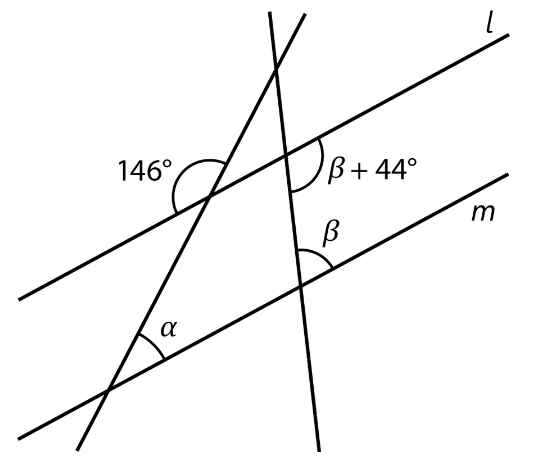 Yhdenmuotoisuus
Mittakaava
Yhdenmuotoisuus => Perustelut
Pinta-alojen ja tilavuuksien suhde
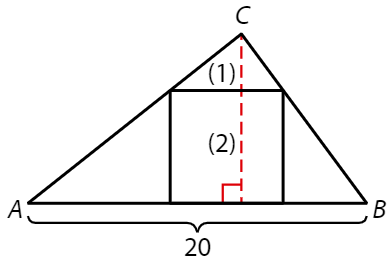 KOLMIO
Suorakulmainen kolmio
Pythagoraan lause
Trigonometria
Yhdenmuotoisuus
Pinta-alat
Muut kolmiot
Sinilause
Kosinilause
Pinta-ala
(Sinillä voi olla kaksi arvoa)
Kolmion merkilliset pisteet
Kulman puolittajien leikkauspiste
Keskinormaalien leikkauspiste
Keskijanojen leikkauspiste
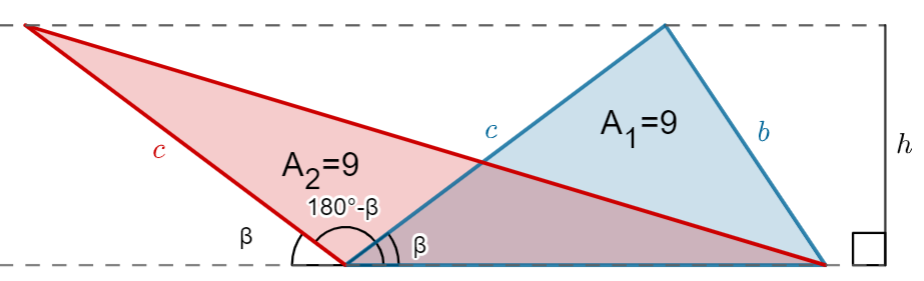 Ympyrä
Piiri, pinta-ala
Keskipiste, säde, halkaisija, jänne

Sektori, segmentti
Kaari
Pinta-ala

Kehäkulma, keskuskulma
Tangentti
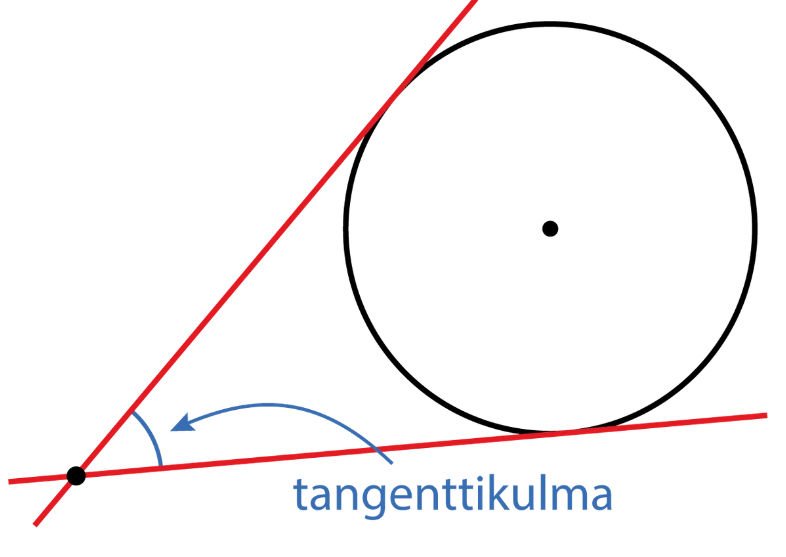 Avaruusgeometria
Suorakulmainen särmiö
Lieriö
Kartio
Pallo

Pinta-alat, tilavuus
Palloon liittyvät termit
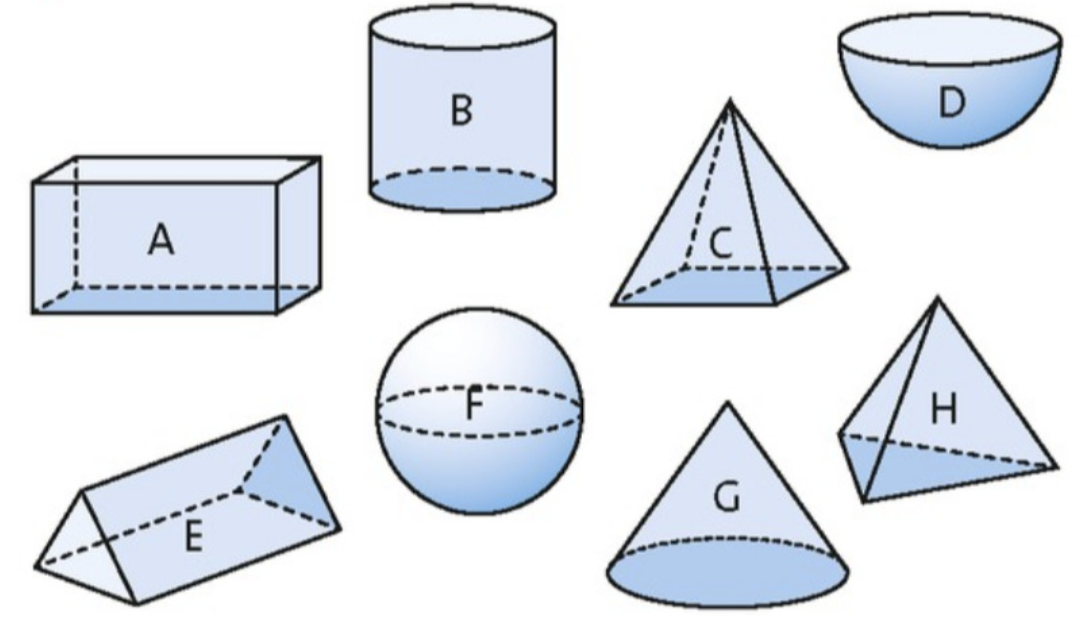 Kertaustehtäviä